C1.4.1 International Marketing Plan
1
Learning Objectives
Students can explain what distinguishes international marketing from marketing focusing on the home country
Students can recall two main approaches: Standardisation and Adaption
Students understand the main management approaches affecting international marketing: Ethnocentric, Regiocentric, Polycentric, and Geocentric
Students can apply global positioning strategies
In what country is the parent company located?
Dove			
Mini			
IBM ThinkPad
Bombay Sapphire		
Bugatti			
H&M			
Firestone Tire 		
Guinness			
Financial Times		
Tetley Tea
[Speaker Notes: Optional discussion about perceptions of brand and to show impact of globalization]
In what country is the parent company located? (Answers)
Dove			UK/Netherlands (Unilever)
Mini			Germany (BMW)
IBM ThinkPad		China (Lenovo)
Bombay Sapphire	Bermuda (Bacardi)
Bugatti			Germany (VW)
H&M			Sweden
Firestone Tire 		Japan (Bridgestone)
Guinness			UK (Diageo)
Financial Times		Japan (Nikkei)
Tetley Tea			Tata (India)
Marketing Review
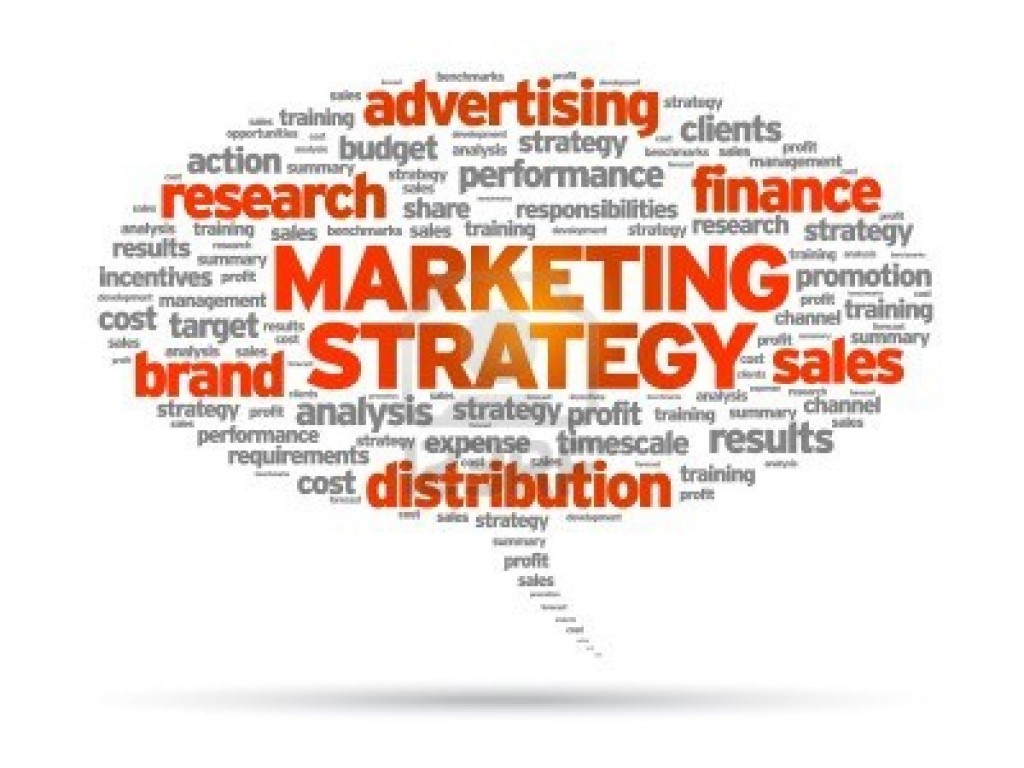 "Dieses Foto" von Unbekannter Autor ist lizenziert gemäß CC BY-SA-NC
[Speaker Notes: Collect previous knowledge either by creating a mind map on the board or by creating and interactive word-cloud of your students (use:https://www.mentimeter.com/features)]
Definitions of International Marketing
Marketing
International  Marketing
The process of planning and executing the conception, pricing, promotion, and distribution of ideas, goods, and services to create exchanges that satisfies customers’ current and future needs at a profit
Source: Kotabe/Helsen 2004
Simple: making one or more marketing mix decisions across national boundaries
Complex: it involves the firm in establishing manufacturing/processing facilities around the world and coordinating marketing strategies across the globe
The main difference is the scope of activities, international marketing occurs in markets outside the organization’s home country
Global Marketing: What it isn’t and what it is
Global marketing does not mean doing business in all country markets 



Global marketing does not necessarily mean that products can be developed anywhere on a global scale
Global marketing does mean widening business horizons to encompass the world in scanning for opportunities and threats


The economic geography, climate, and culture affect how companies develop certain products
[Speaker Notes: The next slide compares, simply, the two options of being single-country or global. Afterwards, you see the evolution of marketing and a deeper look at the types of marketing orientations]
Single-Country Marketing vs. Global Marketing
Source: Keegen/Green 2004
[Speaker Notes: Global market participation is the extent to which a company has operations in major world markets. standardisation versus adaptation is the extent to which each marketing mix element can be standardized (i.e., executed the same way) or adapted (i.e., executed in different ways) in various country markets. GMS has three additional dimensions that pertain to marketing management. 
First, concentration of marketing activities is the extent to which activities related to the marketing mix (e.g., promotional campaigns or pricing decisions) are performed in one or a few country locations. 
Coordination of marketing activities refers to the extent to which marketing activities related to the marketing mix are planned and executed interdependently around the globe. 
Integration of competitive moves is the extent to which a firm’s competitive marketing tactics in different parts of the world are interdependent. The GMS should be designed to enhance the firm’s performance on a worldwide basis.]
The Global Marketing Mix
Video
[Speaker Notes: Video is 12:12 min. decide of watching in class or as self study.]
Standardisation versus Adaptation
[Speaker Notes: To begin, discuss the idea of standardisations v. Adaptation, later on we delve deeper into the product side of this. 
Insert a global product...where does it differ and how from home country?
McD‘s menu or delivery as an option, Starbucks‘ menu (green tea frapaccinios in Asia, red bean scones), Coke‘s sugar content, price of gatorade. In addition, the brand message often changes, see Bud ads]
Evolution of International Marketing
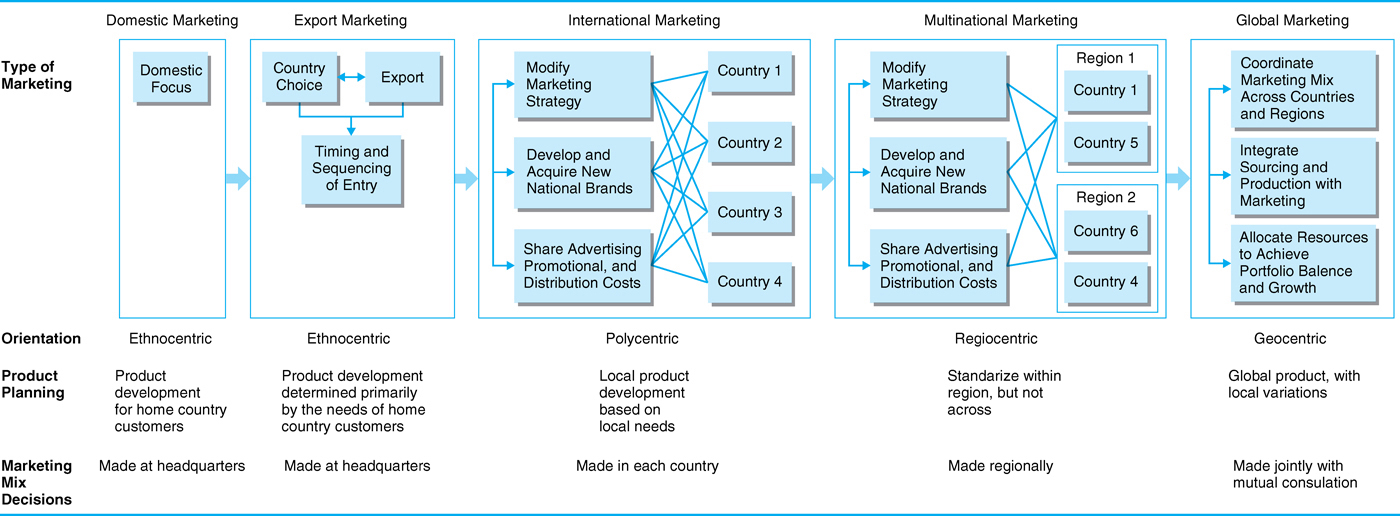 Kotabe, Helsen 2004, p.14
Source: Kotabe/Helsen  2004
[Speaker Notes: This chart isnt legible for students so well, but outlines the evolution of the process well. Also should help connect with internationalization process, e.g. Uppsala method.]
Evolution of International Marketing
[Speaker Notes: Domestic marketing: Marketers are ethnocentric and pay little attention to what is going on in the international market place
Companies focus on domestic sales and markets
This strategy is based on domestic needs and domestic competition only

Export marketing:
Companies tend to take an ethnocentric view toward strategy formulation
Product development is determined primarily by the needs of home country customers
Businesses may experience many difficulties:
Import/export restrictions
Cost and availability of shipping
Exchange rate fluctuations

International Marketing: Polycentric orientation with marketing decisions made in each country 
Local product development/adaptation based on local needs
The extreme of this phase is to establish an independent foreign subsidiary in each and every foreign country (multi-domestic marketing)

Multinational marketing:
The company markets its products in many countries around the world and has a regiocentric orientation
The company consolidates on a regional basis:
Product planning may be standardized within a region but not across regions
Regional advertising might be accomplished
Regional brands might be developed

Global marketing: 
Geocentric orientation focusing resources on global market opportunities and threats
The marketing activities emphasize:
standardisation efforts -- standardizing marketing programs across different countries.
Coordination across markets -- reducing cost inefficiencies and duplication of efforts at the national and regional levels.
Global integration -- participating in many major world markets to gain competitive advantage.]
Management Orientations
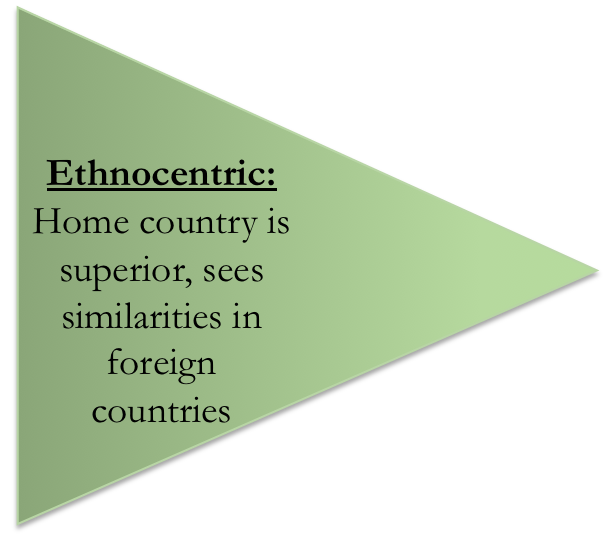 Polycentric: 
Each host country is
unique, sees 
differences in 
foreign countries
Regiocentric:
Sees similarities in a world
region; is ethnocentric or
 polycentric in its view of 
the rest of the world
Geocentric:
World view, sees
similarities and
differences in home
and host countries
Source: Keegan/Green 2005
[Speaker Notes: Ethnocentrism is sometimes associated with attitudes of national arrogance or assumptions of national superiority. Company personnel with an ethnocentric orientation see only similarities in markets, and assume that products and practices that succeed in the home country will be successful anywhere.
Ex.: Tchibo
The term polycentric describes management’s belief or assumption that each country in which a company does business is unique. This assumption lays the groundwork for each subsidiary to develop its own unique business and marketing strategies in order to succeed; the term multinational company is often used to describe such a structure.
Ex.: Ford in the 90s, 
In a company with a regiocentric orientation, a region becomes the relevant geographic unit; management’s goal is to develop an integrated regional strategy.
Ex.: Renault-Nissan (Dacia); Nestlé
A company with a geocentric orientation views the entire world as a potential market and strives to develop integrated world market strategies.
Ex.: Toyota]
Why is global marketing imperative?
Saturation of domestic markets in the industrialised parts of the world
Global competition around the world is on the rise
Need for global cooperation; marketing opportunities abroad  Big Emerging Markets (BEMs) 
Internet revolution
[Speaker Notes: Marketing opportunities abroad  Big Emerging Markets (BEMs): In the next ten to twenty years, BEMs such as the Chinese Economic Area (CEA), India, South Korea, Mexico, Brazil, Argentina, South Africa, Poland, Turkey, and the Association of Southeast Asian Nations (ASEAN) will provide many opportunities in global business.]
Product Policy Decisions in International Marketing
What new products should be developed for what markets?
What products should be added, removed, or modified for the product line in each of the countries in which the company operates?
What brand names should be used?
How should the product be packaged and serviced?
[Speaker Notes: A cornerstone of a global marketing mix program is the set of product policy decisions that multinational companies (MNCs) constantly need to formulate.]
Factors Affecting Product Adaptation Decisions
Company Considerations

Profitability
Market opportunity (e.g. market potential, product-market fit)
Cost of adapting
Policies (e.g. commonality, consistency)
Organisation
Resources
Regional, Country, or 
Local Characteristics

Government regulations
Nontariff barriers
Customer characteristics, expectations, and preferences
Purchase patterns
Economic status of potential users
Stage of economic development
Competitive offerings
Climate and geography
Product Characteristics

Product constituents 
Brand
Packaging (e.g., size, styling, color)
Functions, attributes, features
Method of operation or usage
Durability quality
Ease of installation
Maintenance, after sale service
Country of origin
Adapted from V.Yorio, Adapting Products for Export (New York; Conference Board, 1983), 7. Czinkota/Ronkainen, 2004, p. 253
Decision to Alter Product for Export
Adaptation: Mandatory or nice to have?
Mandatory Adaptation: 
Adapting products to local requirements so that they can legally and physically operate in the respective countries
Examples: 
Left-side driving in the United Kingdom
220 volt appliances in Europe, 110 volt appliances in the U.S.
Non-Mandatory Adaptation: 
Adapting a product to better meet the needs of the local market, or developing new brands for individual local markets, even though such adaptation is not required
Examples: McDonald's selling vegetarian burgers in India
International Positioning Strategies
18
Uniform versus localised positioning strategies
Universal positioning
Positioning themes:
Specific product features/attributes
Product benefit, solutions for problems
User category
User application
Heritage
Lifestyle
[Speaker Notes: Companies use new markets as opportunities to position themselves differently, also a response to local wants.]
Global Positioning Strategies
[Speaker Notes: Applicable to high tech, high touch products.  Can be both.
High tech ->Computers, cellular phones, leisure and recreation products (Adidas, Canon)
  High touch ->Appeal to senses more than intellect.  Luxury perfume, designer fashion, fine champagne
Both high tech and high touch (i.e., combination of performance and design)
Cell phones, computers

Foreign consumer culture positioning
Associates the brand’s users, use occasions, or product origins with a foreign country or culture
Fosters “Australian for Beer”
Haagen-Dazs (really launched by an American company)
Harley Davidson (very American)
Local consumer culture positioning
Associates the brand with local cultural meanings, reflects local cultures’ norms, portrays the brand as consumed by local people in the national culture or depicts the product as locally produced for local consumers.
Budweiser’s US advertising highlighting  Clydesdale horses which associates brand with small town American culture.]
Brand Positioning and Brand Name Selection
Marketers should establish a mission and vision for the brand when positioning it
Desirable qualities for a brand name should: 
Be based on the product’s benefits and qualities
Be easy to pronounce, recognise, and remember
Be distinctive and extendable
Translate easily into foreign languages
Be capable of registration and legal protection
[Speaker Notes: Marketers need to position their brands clearly in target customers’ minds. They can position brands at any of three levels. At the lowest level, they can position the brand on product attributes. At the next level, a brand can be better positioned by associating its name with a desirable benefit. In the final level, the strongest brands go beyond attribute or benefit positioning. They are positioned on strong beliefs and values and engage customers on a deep, emotional level. 

Finding the best brand name begins with a careful review of the product and its benefits, the target market, and proposed marketing strategies. There are a number of desirable qualities for a brand name. It should suggest something about the product’s benefits and qualities, and it should be easy to pronounce, recognize, and remember. The brand name should be distinctive, be extendable, translate easily into foreign languages, and be capable of registration and legal protection.]
Product
Brand
International Product Branding Strategies
ADAPTATION
= different products for different countries
STANDARDISATION
= same product for different countries
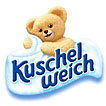 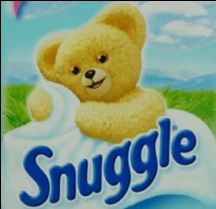 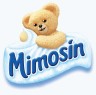 ADAPTATION
= different brands for different countries
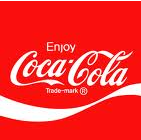 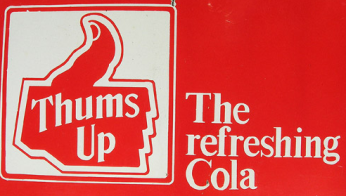 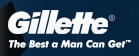 STANDARDI-SATION
= same brand for different countries
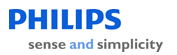 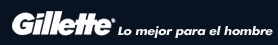 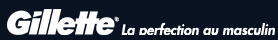 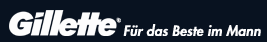 [Speaker Notes: Ask students for further examples]
Local Product & Branding Strategies
Local Branding
Interbrew has a portfolio of 200 local and regional brands across the globe 
Coca Cola in India: Thums Up
Reasons for Local Brands
Acquisition of established local brands (Chinese brands account for 80% of Danone's sales in China)
Name already used (Merck Germany vs. USA)
Negative image of home country (Mecca Cola in France)
Cultural barriers
[Speaker Notes: Coca cola left the Indian market in the 1970s, later re-entering by purchasing “thums up”, a local drink, in order to gain market share in the industry and local knowledge.]
Global Brands
A truly global brand is one that has a consistent identity with consumers across the world
Advantages:
The development costs for products launched under the global brand name can be spread over large volumes
A global brand has much more visibility than a local brand
The fact of being global adds to the image of a brand country
Global brands are also able to leverage the country association for the product
Country of Origin as Brand Element
Perceptions about and attitudes toward particular countries often extend to products and brands known to originate in those countries. e.g.:
Germany
France
Italy
Japan
[Speaker Notes: One of the facts of life in global marketing is that perceptions about and attitudes toward particular countries often extend to products and brands known to originate in those countries. Such perceptions contribute to the country-of-origin effect; they become part of a brand’s image and contribute to brand equity. This is particularly true for automobiles, electronics, fashion, beer, recorded music, and certain other product categories. Perceptions and attitudes about a product’s origins can be positive or negative. On the positive side, as one marketing expert has pointed out, “‘German’ is synonymous with quality engineering, ‘Italian’ is synonymous with style, and ‘French’ is synonymous with chic.”]
International Brand Equity
The value of a global brand (brand equity) usually varies a great deal from country to country
Inter-country gaps in brand equity may be due to following factors:
History
Competitive climate
Marketing support
Cultural receptivity to brands
Product category penetration
Local or Global Brands?Checklist to Analyse Globalisation Possibilities
What is the cost of creating and maintaining awareness and associations for a local brand versus a global one?
Are there significant economies of scale in the creation and running of a communication programme globally?
Is there value to associations of a global brand or of a brand associated with the source country?
What local associations will be generated by the global name? symbol? slogan? imagery?
Is it culturally and legally do-able to use the brand name, symbol, slogan across the different countries?
What is the value of the awareness and associations that a regional brand might create?
Summary
Learning Objectives
Students can explain what distinguishes international marketing from marketing focusing on the home country
Students can recall two main approaches: Standardisation and Adaption
Students understand the main management approaches affecting international marketing: Ethnocentric, Regiocentric, Polycentric, and Geocentric
Students can apply global positioning strategies
References
Albaum, G. S., Albaum, G., & Duerr, E. (2008). International marketing and export management. Pearson Education.
Bradley, F. (2005). International marketing strategy. Pearson Education.
Czinkota, M. R., & Ronkainen, I. A. (2004). International Marketing, Ohio.
Czinkota, M. R., & Ronkainen, I. A. (2013). International marketing. Cengage Learning.
Doole, I., & Lowe, R. (2008). International marketing strategy: analysis, development and implementation. Cengage Learning EMEA.
Keegan, W. J., Green, M. C., & Fu, H. (2005). Global marketing (Vol. 7). Upper Saddle River, NJ: Prentice Hall.
Kotabe, M., & Helsen, K. (2004). Global Marketing Management, John Wiley&Sons.
Yorio, V. M. (1983). Adapting products for export. Conference Board.